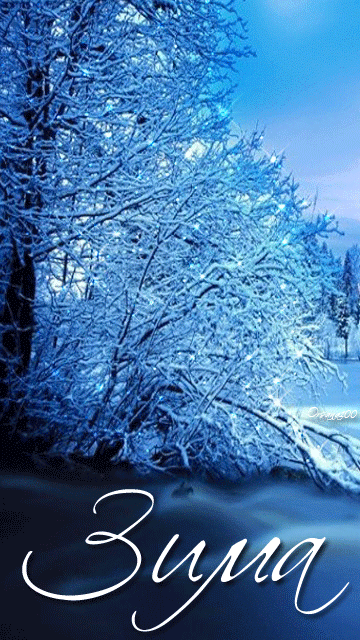 Учитель: Золотых Е.В.
Белки
Стая волков
Кабаны
Лиса
Рыси
Синица